Најчешће грешке у спровођењу јавних набавки
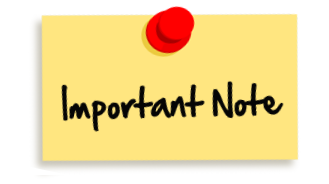 Зашто се грешке јављају?
Недовољно познавање правила
Недовољно пажње посвећено детаљима
Примена правила других програма/донатора
Примена старих и неажурираних правила
Припрема тендерске документације
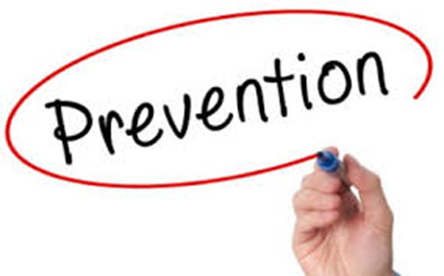 Истраживање тржишта
Цена предмета јавне набавке је значајно виша од тржишне
Набавке се не смеју вештачки делити како би се избегла строжија процедура
 Током процедуре набавке, Уговорно тело (Contracting Authority/ CA) у обавези је да предузме све неопходне мере да би се избегао сукоб интереса и неравноправна конкуренција
Недоследно попуњавање документације у смислу да се рокови и друге информације разликују у два различита документа истог тендерског пакета
Неусаглашено дефинисање обавеза понуђача (на пример: испорука, монтажа, инсталација, обука, сервисирање...)
Погрешна објава тендера
Време предвиђено за достављање понуда краће од прописаног минимума
Уколико се објављује на више места, неопходно је да се тендер објави истог дана
Код simplified процедуре није довољно само објавити на Програмском сајту, потребно је и позвати минимум три учесника
Позивање повезаних лица
Економски, професионални 		и технички капацитет
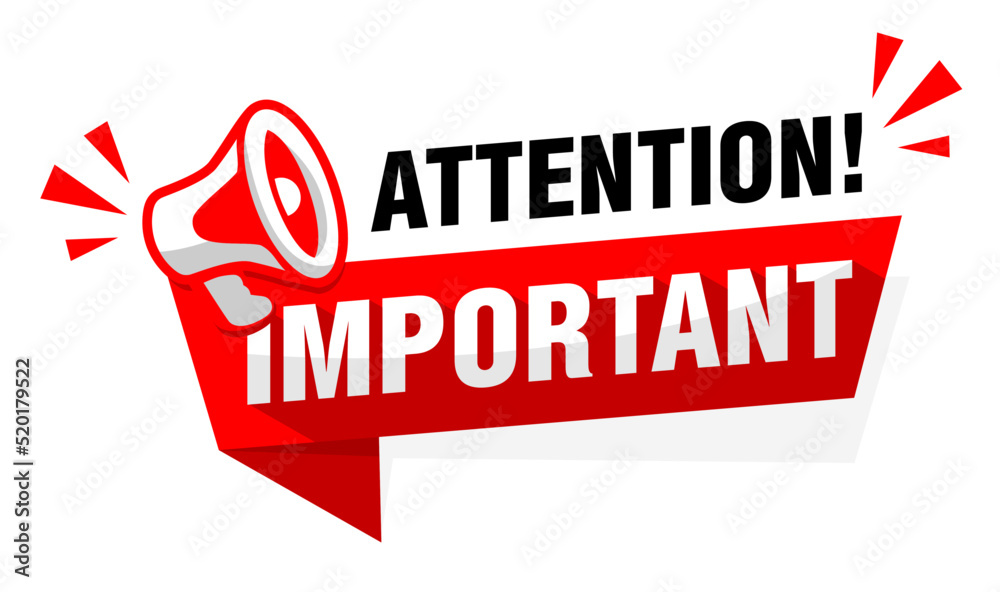 Селекциони критеријуми морају бити јасни и недискриминушући, сви захтеви пропорционални величини и природи уговора и релевантни за специфичан уговор који се додељује
Понуђач се може ослањати и на капацитет других правних лица
Не смеју бити дефинисани веома ниско или веома рестриктивно – циљ је задовољавајућа конкурентност – више од једне понуде
Било каква измена селекционих критеријума је неприхватљива. 
Селекциони критеријуми нису оцењујући (не додељују се бодови)! 
Није дозвољено: тражити непропорционални годишњи обрт, број запослених, број претходних пројеката у односу на вредност предметног уговора, коришћење термина као што су „довољан“, „одговарајући“, „кључни“ (sufficient, major, relevant) јер су непрецизни, нејасни и није их могуће проверити
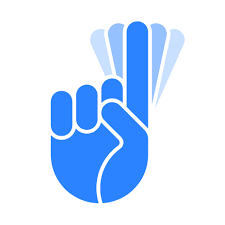 Навођење назива бренда/марки у техничкој спецификацији (препорука додати or equivalent)
Навођење максималног буџетираног износа у обрасцима тендерског пакета (уговор, евалуациони извештај итд) код набавке опреме и радова
Навођење цене у било ком документу понуде, осим у финансијској понуди у посебној коверти код набавке услуга
Превише детаљно одређивање спецификација, у том случају корисници индиректно искључују све остале потенцијане понуђаче, јасно указујући на само једну врсту производа
У нацрту уговора погрешно утврђени проценти за плаћање
Неусклађеност предвиђене динамике плаћања и испоруке услуге/опреме/радова
Захтевање ЕУ искуства сматра се за дискриминацију
Евалуација
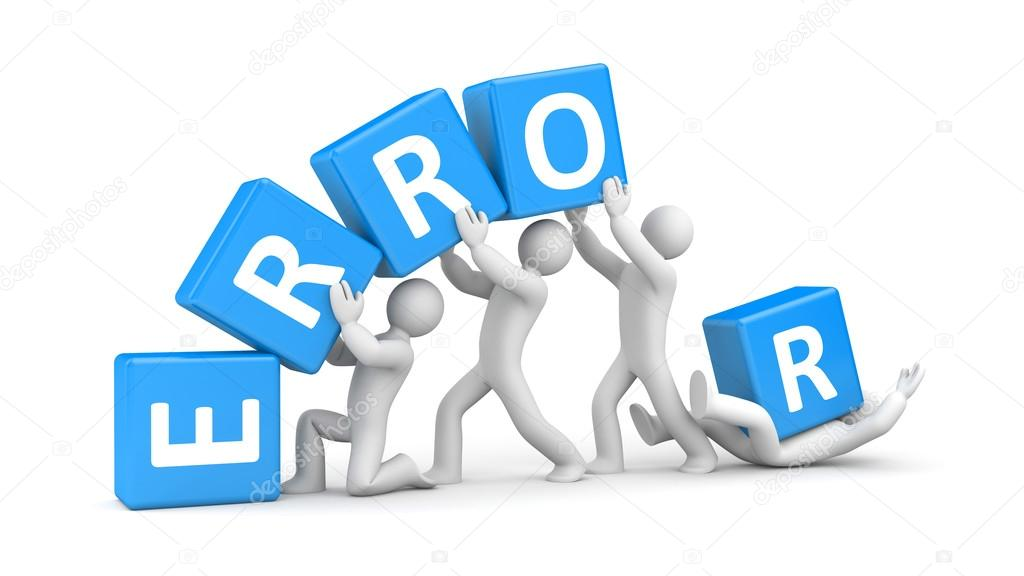 Необележене коверте када је пристигла понуда
Неиспуњеност селекционих критеријума
Погрешно сабрана финансијска понуда
Необјављивање Contract award notice
Примена неодговарајућег девизног курса код обрачуна понуде уколико је она поднета у еврима. Увек се користи курс из месеца објављивања тендера
Прихватање понуде која је већа од оне дефинисане буџетом/планом набавке
Прихватање понуде код набавке услуга која није достављена по систему двоструких коверти
Необавештавање свих понуђача о одлуци о додели уговора
Модификација елемената уговора – услови плаћања, рокови плаћања и испоруке, врсте/произвођача робе, измена пројекта итд.
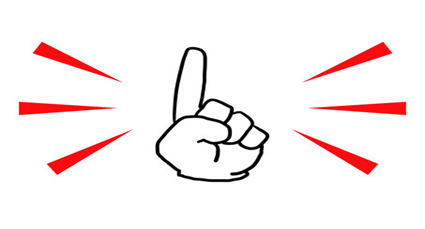 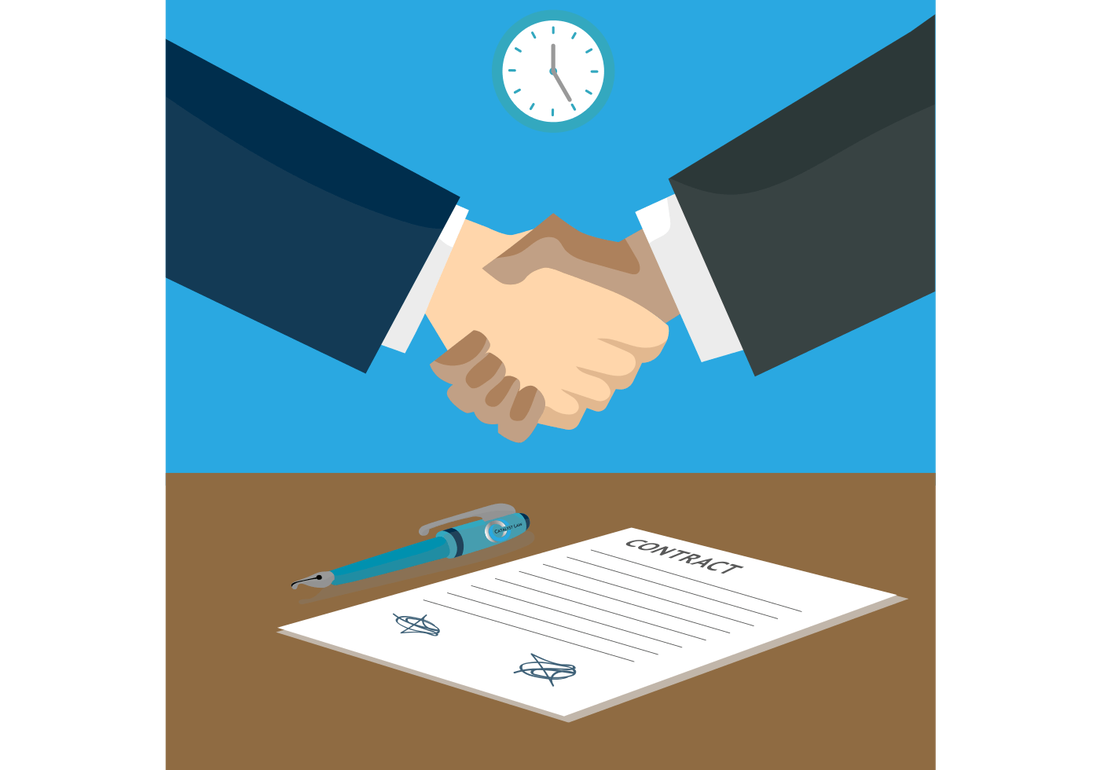 Имплементација
Модификација рокова испоруке
Модификација рока плаћања
Примена неодговарајућег девизног курса код обрачуна плаћања уколико су уговори закључени у ЕУР
Модификација елемената уговора – испоруке, врсте/произвођача робе, измена пројекта итд
Непостојање доказа о извршењу услуге – фотографије догађаја, потписане листе присутних учесника
Необележена или неправилно обележена опрема, радови или остале активности у складу са правилима видљивости
Потписивање Provisional/final acceptance certificate
Финансијске корекције
Commission Decision no. C(2019) 3452 of 14.05.2019. laying down the guidelines for determining financial corrections to be made to expenditure financed by the Union for non-compliance with the applicable rules on public procurement
Проценат финансијске корекције од 5-25%, а за теже прекршаје 100%
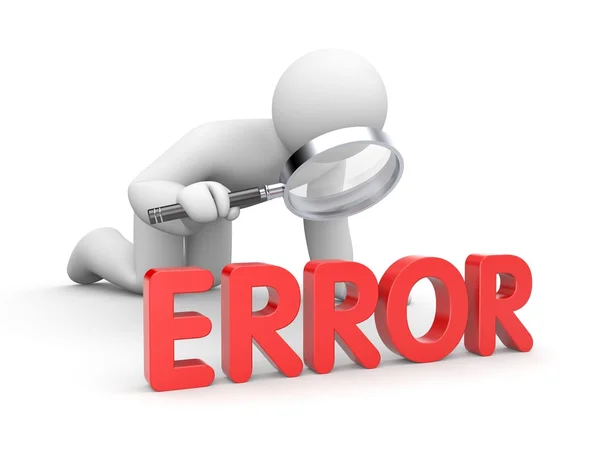 ХВАЛА НА ПАЖЊИ